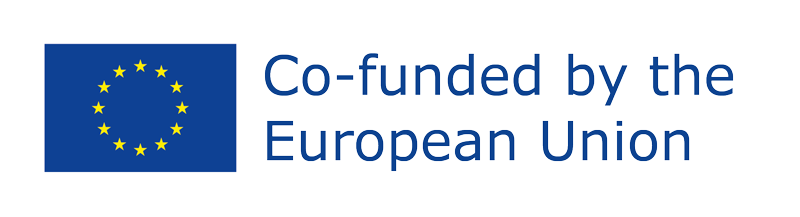 Masterclass Lessons Learned RepositoryPESTLE analysis
This project result has been funded with support from the European Commission. This communication reflects the views only of the author, and the Commission cannot be held responsible for any use which may be made of the information contained therein. Submission Number: 2021-1-ES02-KA220-YOU-000028609
Summary
Introduction
Characteristics of PESTLE analysis
Relevance and uses of PESTLE analysis
Tips on how to carry it out the PESTLE analysis
Conclusions
PESTLE analysis template
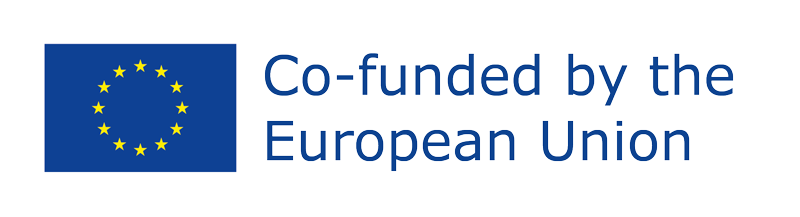 IntroductionPESTLE analysis is a tool used to identify the external forces at the macro level that influence a business and can determine its evolution, both in economic and reputational terms. The acronym PESTLE refers to the factors that are analyzed: Political, Economic, Social, Technological, Legal and Ecological. It is a basic tool for strategically defining the path to be taken by businesses and projects. It constitutes an instrument for the strategic analysis of the global economic environment in which the company develops. Its application and use makes it possible to evaluate the perspective, growth and direction of the organization's operations and to identify the external elements that may affect the company in the present or in the future. It is carried out before the SWOT in the framework of Strategic Planning. The PESTLE analysis is crucial for the formulation of immediate, short, medium and even, paradoxically enough, long-term strategies.
Characteristics of PESTLE analysis At the time of starting a business, it is necessary to analyze and study the market, nearby competitors, investment, technological innovations, among others, therefore a PESTLE analysis must be done constantly and can be done:-Quarterly: for those companies that are starting up.-Semiannual or annual: for companies that are already consolidated.When can you use a PESTLE analysis?Strategic business planning: A PESTLE analysis provides contextual information about the business direction, its brand positioning, growth targets, and risks (such as another pandemic) to productivity.
Workforce planning: A PESTLE analysis can help to identify disruptive changes to business models that may profoundly affect the future employment landscape. It can identify skills gaps, new job roles, job reductions or displacements.Marketing planning: A PESTLE analysis provides the ‘climate’ element in the situation analysis phase of the marketing planning process. It can help prioritize business activities to accomplish specific marketing objectives within a set timeframe.Product development: By monitoring external activity, a PESTLE analysis can help inform whether to enter or leave a route to market, determine if a product or service still fulfils a need in the marketplace, or when to launch a new product.Organisational change: A PESTLE analysis helps understand the context for change, and is most effective when used in association with a SWOT analysis to understand opportunities and threats around labor changes.
In order to analyze the external environment of a business in a PESTLE analysis, it is necessary to ask how macro factors may affect the activity, and the following questions should be answered:-What is the political situation in the country and how can it affect the industry?-What are the predominant economic factors?-How important is culture in the market and what are its determinants?-What technological innovations may appear and affect the market structure?-Is there existing legislation regulating the industry or are there likely to be any changes in this regulation?-What are the environmental concerns for the industry?
For the analysis, the following six factors should be considered and applied to the context where the strategic plan will be implemented:-Political factors. The policies of the country where the company operates, governmental stability and changes in international agreements are analyzed. -Economic factors. Changes in tax regulations, economic crises, inflation, exchange and interest rates, as well as the employment rate, are also external factors that affect a company. -Social factors. PESTLE analysis includes an assessment of cultural patterns, shared values, geographical movements of consumers and changes in their consumption habits.
-Technological factors. The cost of access to technology, R&D investments, and technological upgrades are essential aspects for the external analysis of a business.-Legal factors. These include the laws that affect the business and limit its performance, from employment regulations to those governing occupational safety, intellectual property, consumer protection and/or energy consumption. -Ecological factors. These are all aspects related to the preservation of the environment, from the pollution emitted by the business activity, the use of natural resources and waste management.
Relevance and uses of PESTLE analysisThe main advantages of performing a PESTLE analysis are:-Anticipation: it allows the members of the business to see and study the trends that exist within the market, and thus, to be able to anticipate and devise a strategy that allows to act immediately.-Adaptation: it can be adapted to any situation, since once the factors (opportunities and threats) have been identified, they can be integrated, and a work plan can be established according to the business needs.-Decision-making: it favors decision making, since once the opportunities and threats are established, the strategic business plan can be adapted.
-It optimizes management work. Decision-making is much more effective when the characteristics of the business environment are known. Planning is much better, and, in the same sense, the impact of adverse external elements is foreseen and minimized. -It helps to assess external risks: it is key when assessing the possible present and future risks to be faced in the processes of internationalization of products and services, international negotiation processes, etc.
Tips on how to carry it out the PESTLE analysis- Collaborate: multiple perspectives can identify more risks.- Use the organization's expertise and resources.- Use PESTLE analysis in combination with other techniques, such as SWOT analysis, competitive analysis or scenario planning. - Incorporate PESTLE analysis into a continuous process of monitoring changes in the business environment.- Avoid collecting large amounts of detailed information without properly analyzing and understanding your findings.- Do not jump to conclusions about the future based on the past or present.- It should be repeated regularly (at least every 6 months) to identify changes in the macro environment. Organizations that monitor and respond to changes in the macro environment can differentiate themselves from the competition and create a competitive advantage.
ConclusionsThe PESTLE analysis is a strategic diagnostic tool, so it is necessary to keep it updated. You should always measure and readjust the business strategic plan, as this will allow you to be one step ahead of the situation that may arise, by analyzing the general environment of your project or business. Once this is done, opportunities and threats can be identified and incorporated into the SWOT matrix.All this has the purpose of providing information to identify how successful and viable is the business to be developed. The results obtained are integrated in an organic way to the rest of the analyses involved in the development of a Plan or Project. Therefore, they serve to have a referential picture of the strategies, directions and positions in which the business is moving.
PESTLE analysis template
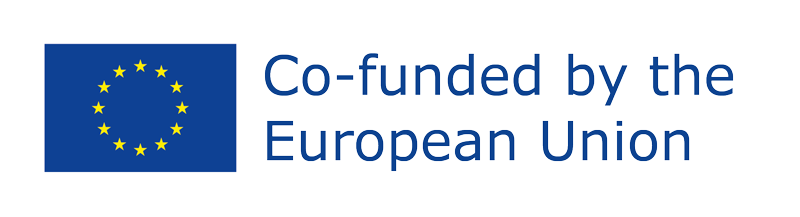 PESTLE analysis
E
T
E
P
S
L
SOCIAL
TECHNOLOGY
ECONOMIC
LEGAL
POLITICAL
ENVIRONMENT
Examples of variables:

- Evolution of technological innovations.
- Cost of technological investment.
- Production and distribution strategies.
- Energy use.
- Technology substitution.
- Internet permeation.
- New communication channels.
- E-commerce
Examples of variables:

- Governmental change.
- Government policies for the business sector.  - International trade agreements.
- Current political system.
- Transparency, soundness and maturity of the political system.
- Level of government stability
Examples of variables:

- Climate change.
- Use of non-renewable resources.
- Environmental regulations.
- Natural risks.
- Atmospheric emissions.
- Noise pollution.
Examples of variables:

- Intellectual property regulations.
 Occupational health and safety regulations.
- Employment protection laws.
- Tax regulations.
- Anti-discrimination laws.
Examples of variables:

- Exchange rates.- Inflation.
- Effect that the increase in the interest rate has or will have.
- Currency devaluation and revaluation.
- Tax policy.
Examples of variables:

- Cultural models.
- Family income (levels).
- Level of education.
- Age of the population.
- Family organization.
- Purchasing schemes.
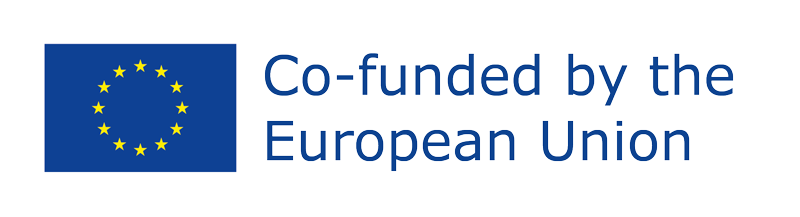 Bibliography:- CIPD. (2021). PESTLE analysis. Available at CIPD: https://www.cipd.co.uk/knowledge/strategy/organisational-development/pestle-analysis-factsheet#gref - Hart, D. (s.f.). What is a PESTLE Analysis? Understanding Macro-Environmental Factors. Available at The Power business school: https://www.thepowermba.com/en/blog/pestle-analysis - Peterdy, K. (2022). PESTEL Analysis A framework to assess political, economic, social, technological, environmental, and legal factors. Available at CFI Educations: https://corporatefinanceinstitute.com/resources/management/pestel-analysis/